РАЗВИТИЕ ИНТЕРАКТИВНОГО СЕРВИСА ФНС РОССИИ «ЛИЧНЫЙ КАБИНЕТ НАЛОГОПЛАТЕЛЬЩИКА ЮРИДИЧЕСКОГО ЛИЦА И ИНДИВИДУАЛЬНОГО ПРЕДПРИНИМАТЕЛЯ»
Докладчик: Белостоцкая Ю.В.
ЭЛЕКТРОННЫЕ СЕРВИСЫ ФНС
2
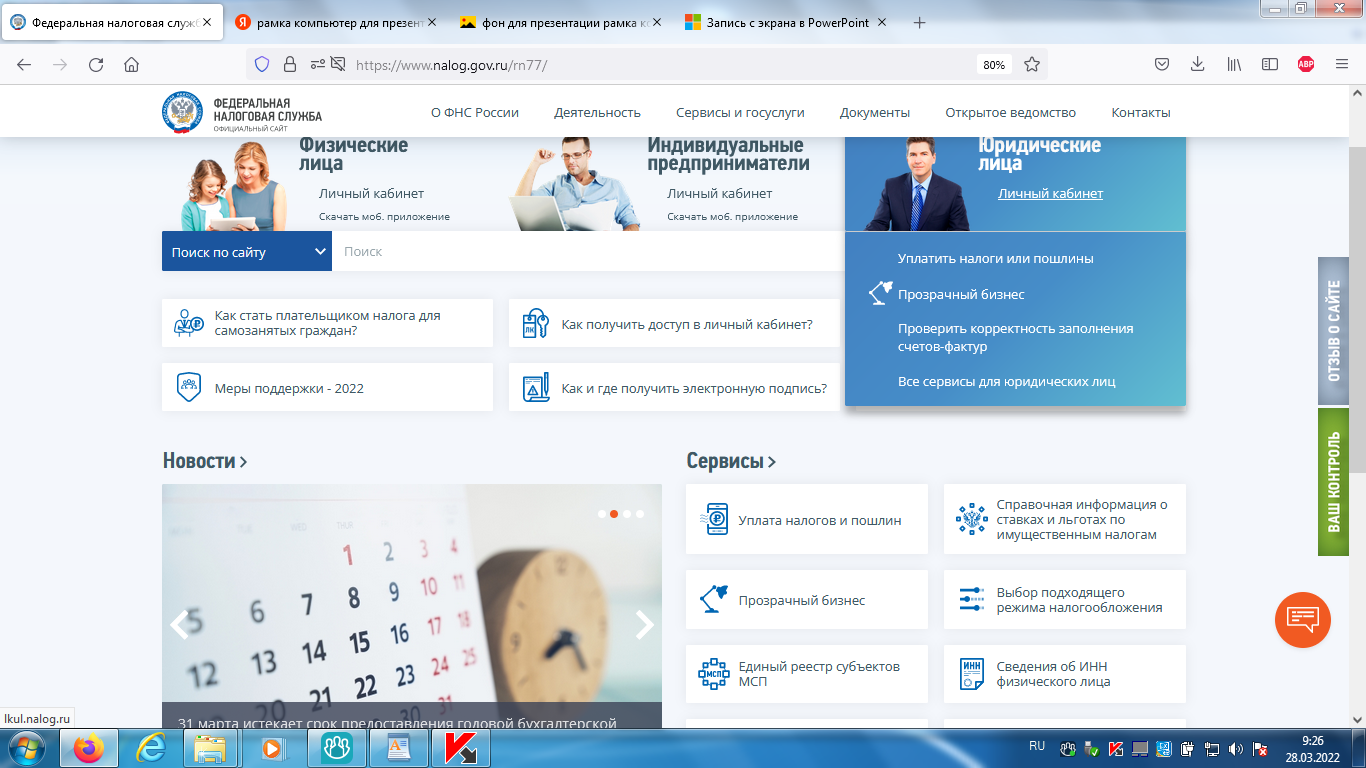 «КАК МЕНЯ ВИДИТ НАЛОГОВАЯ»
3
«КАК МЕНЯ ВИДИТ НАЛОГОВАЯ»ПОДСКАЗКА ДЛЯ РУКОВОДИТЕЛЯ
4
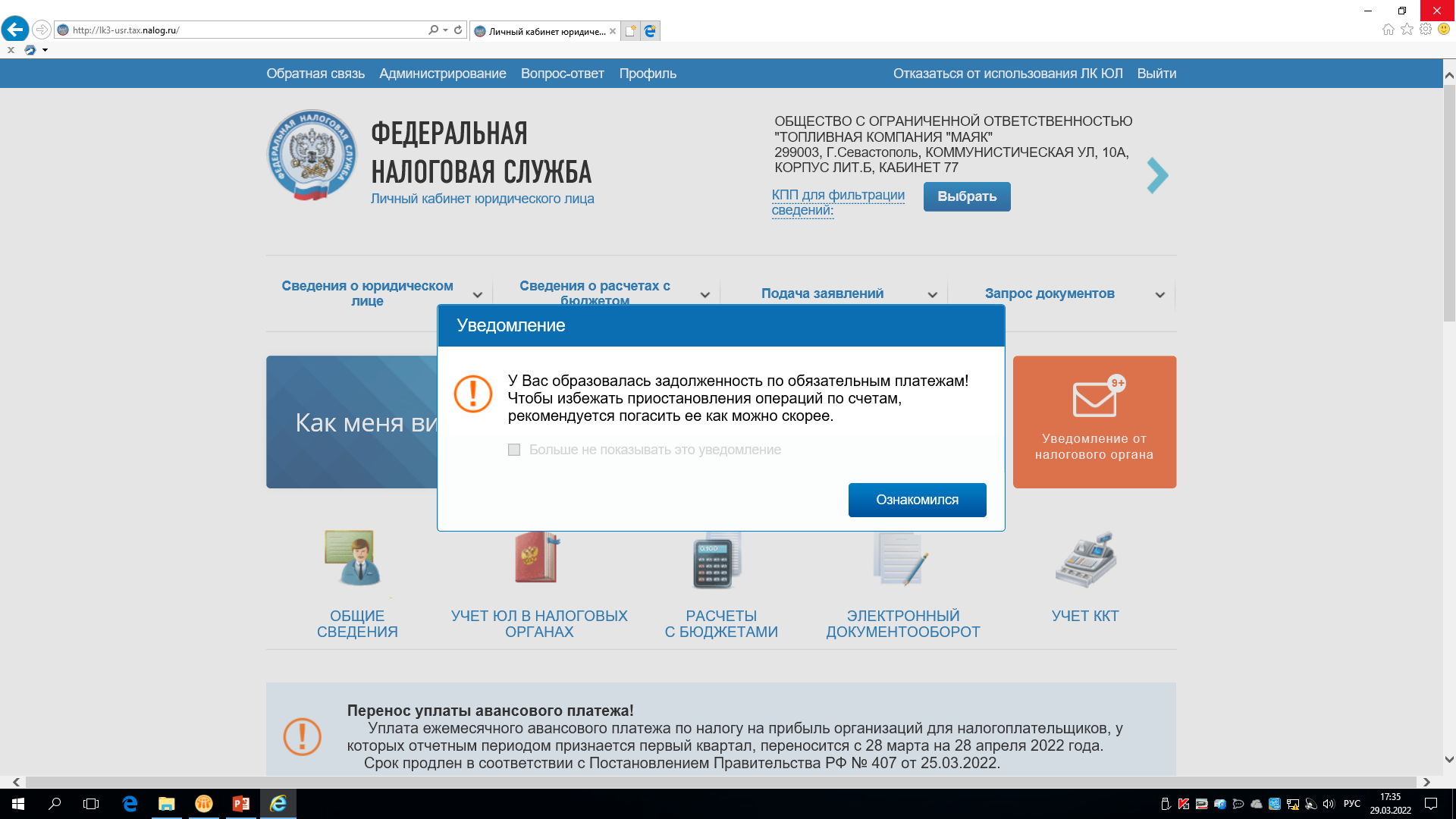 «КАК МЕНЯ ВИДИТ НАЛОГОВАЯ»
5
«КАК МЕНЯ ВИДИТ НАЛОГОВАЯ»  ПОКАЗАТЕЛИ ФХД ДЛЯ РУКОВОДИТЕЛЯ
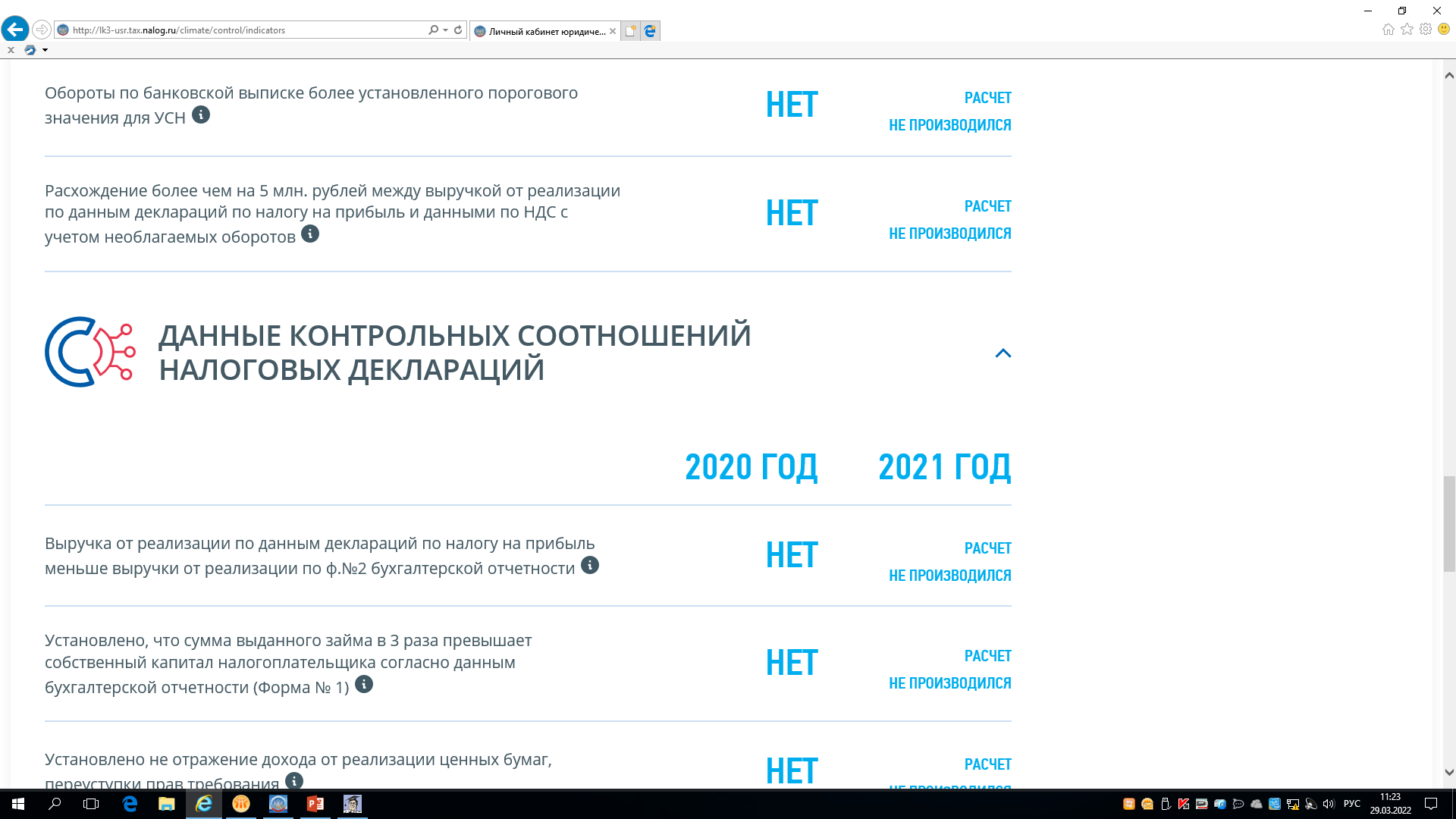 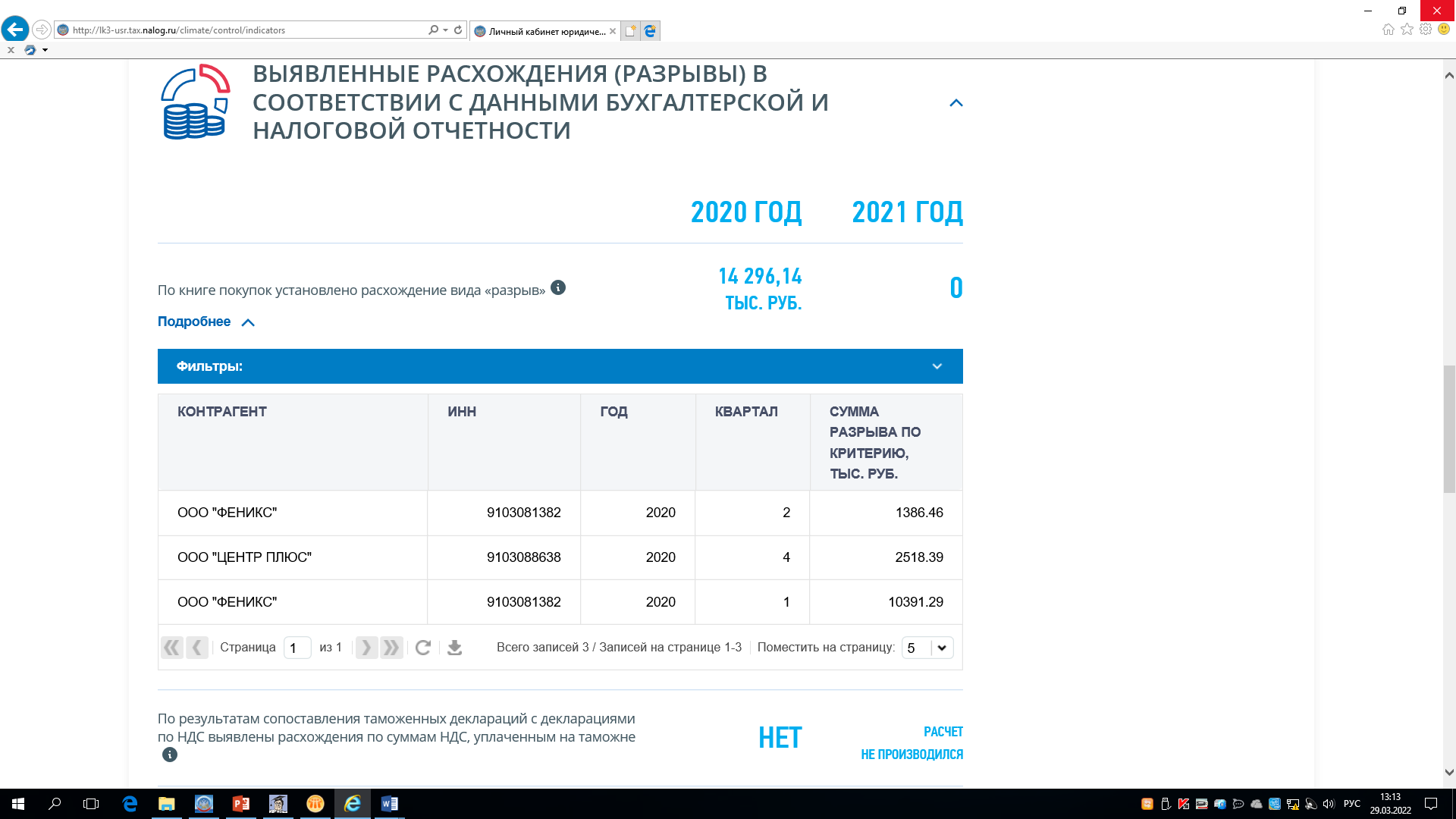 6
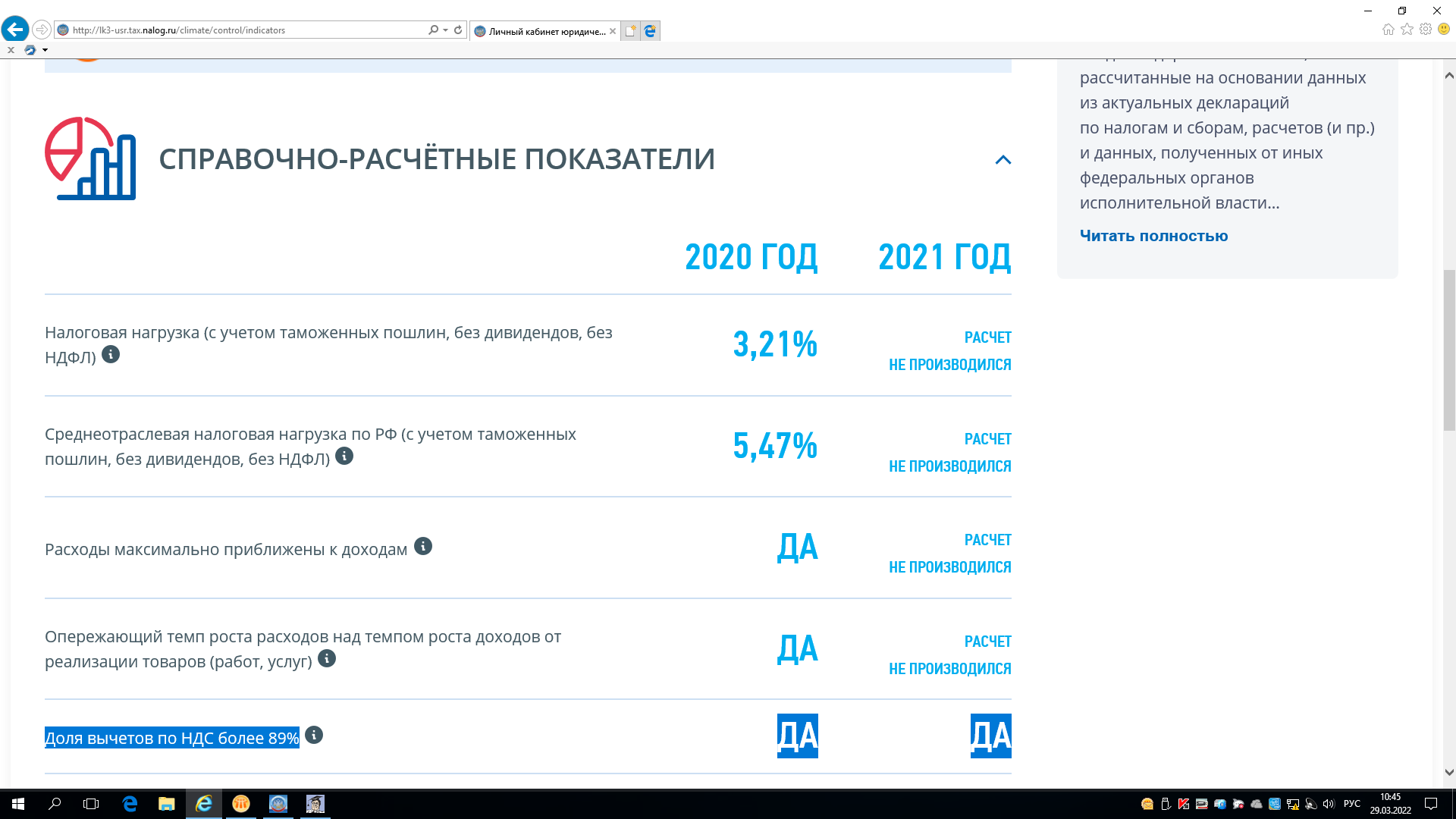 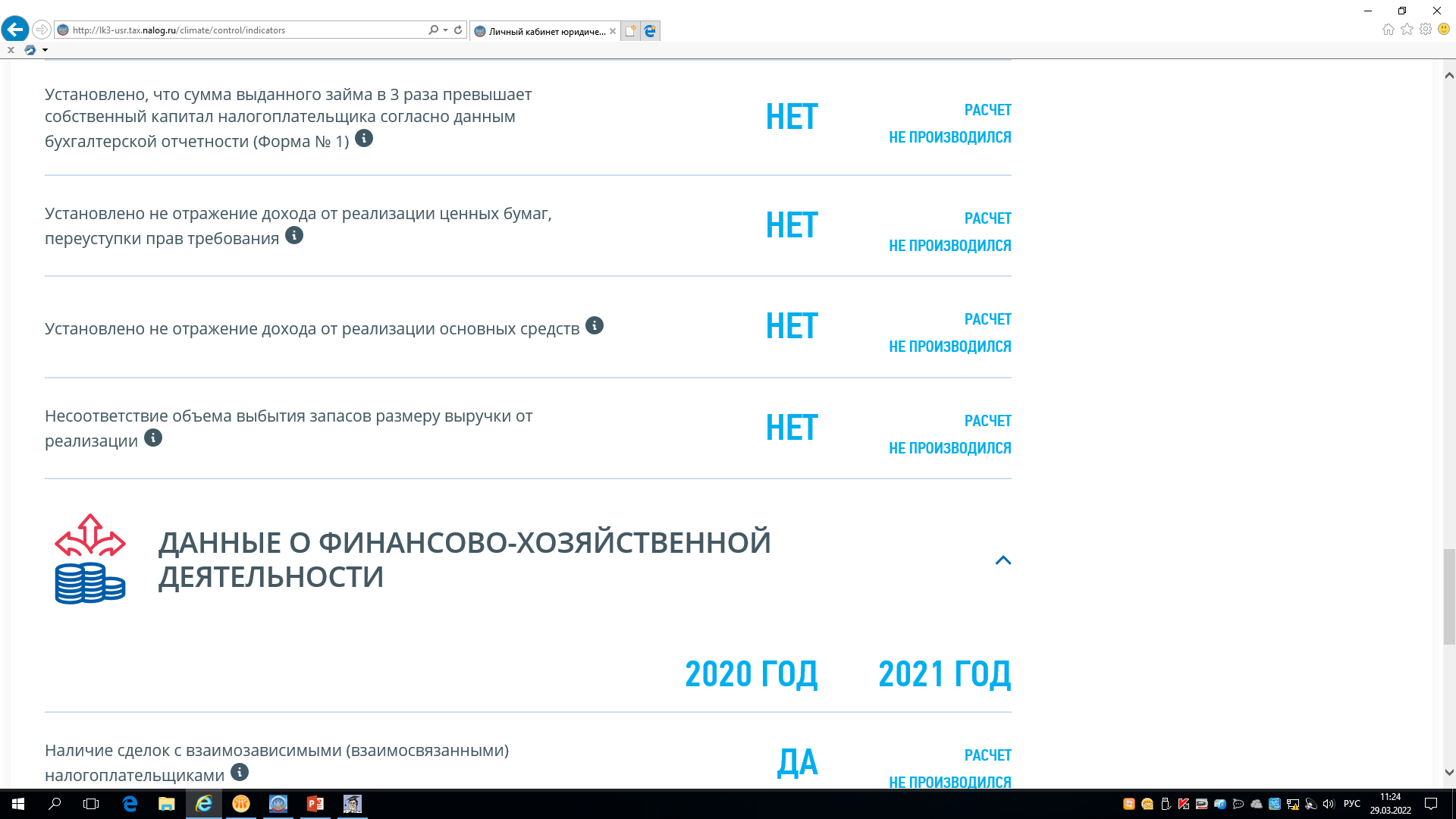 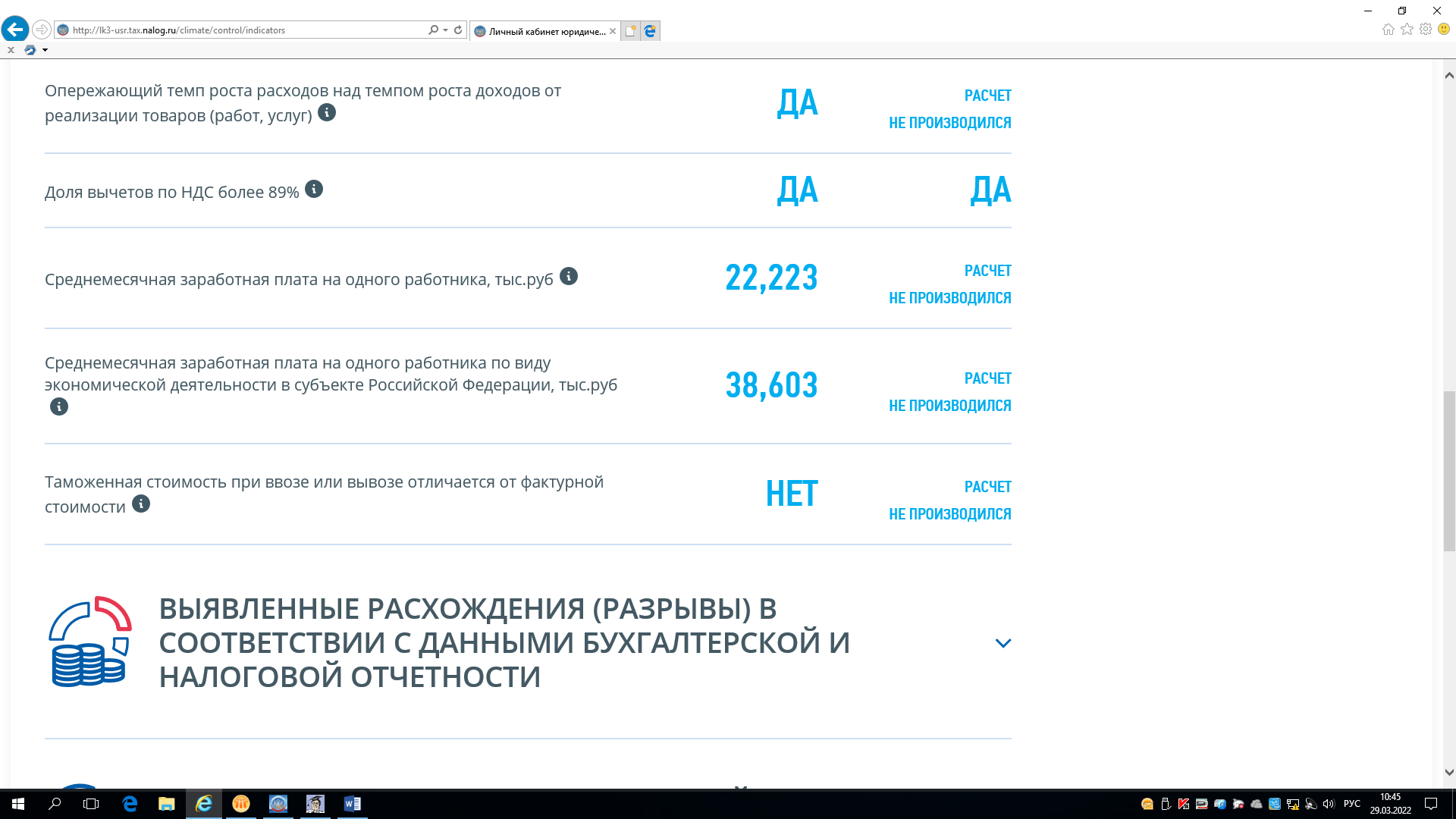 «КАК МЕНЯ ВИДИТ НАЛОГОВАЯ»
7
ПОКАЗАТЕЛИ ДЛЯ ПАРТНЕРОВ
«КАК МЕНЯ ВИДИТ НАЛОГОВАЯ»
8
ВЗАИМОДЕЙСТВИЕ С КОНТРАНЕНТАМИ
«КАК МЕНЯ ВИДИТ НАЛОГОВАЯ»  ПОКАЗАТЕЛИ ФХД ДЛЯ ПАРТНЕРОВ
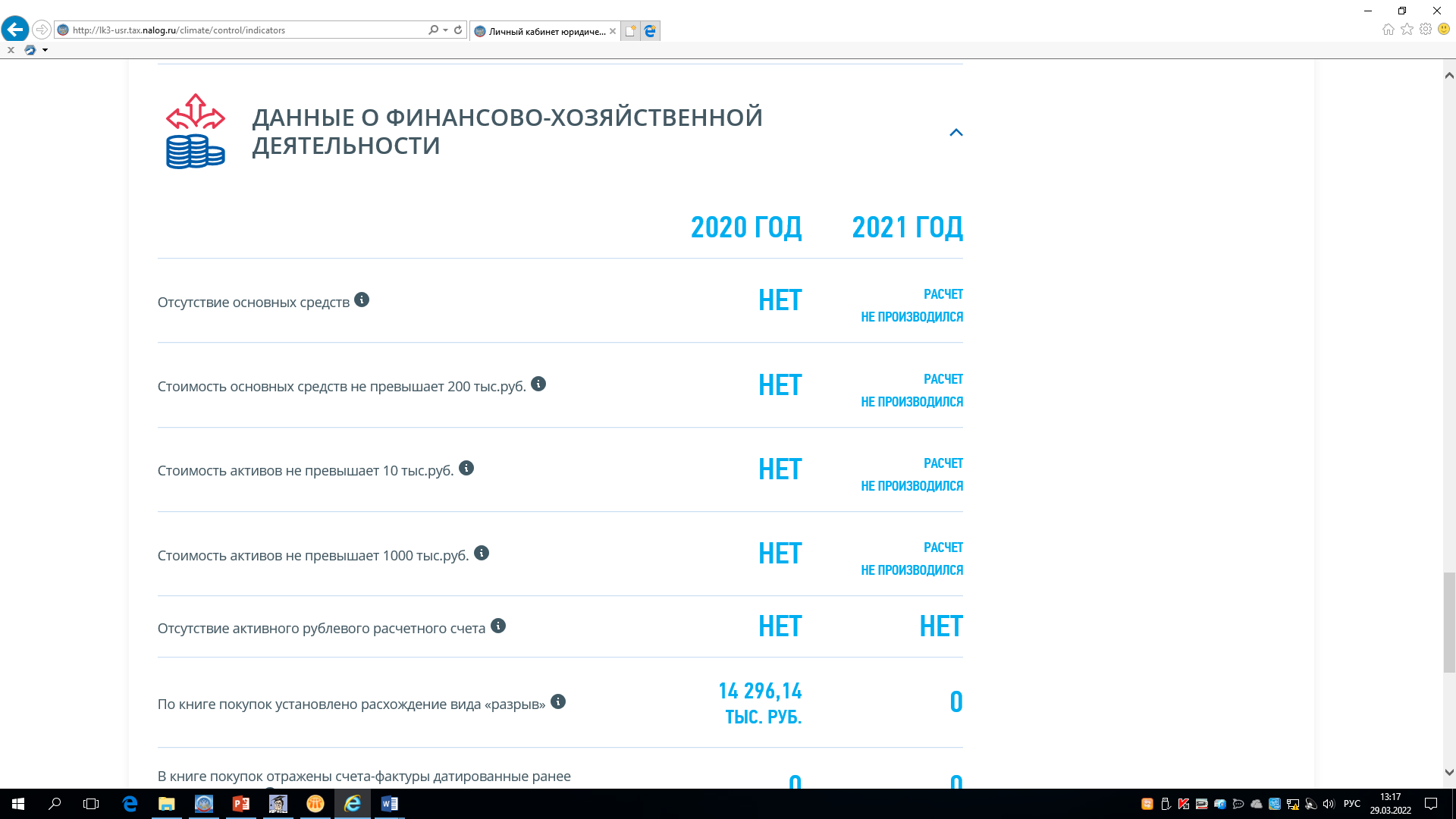 9
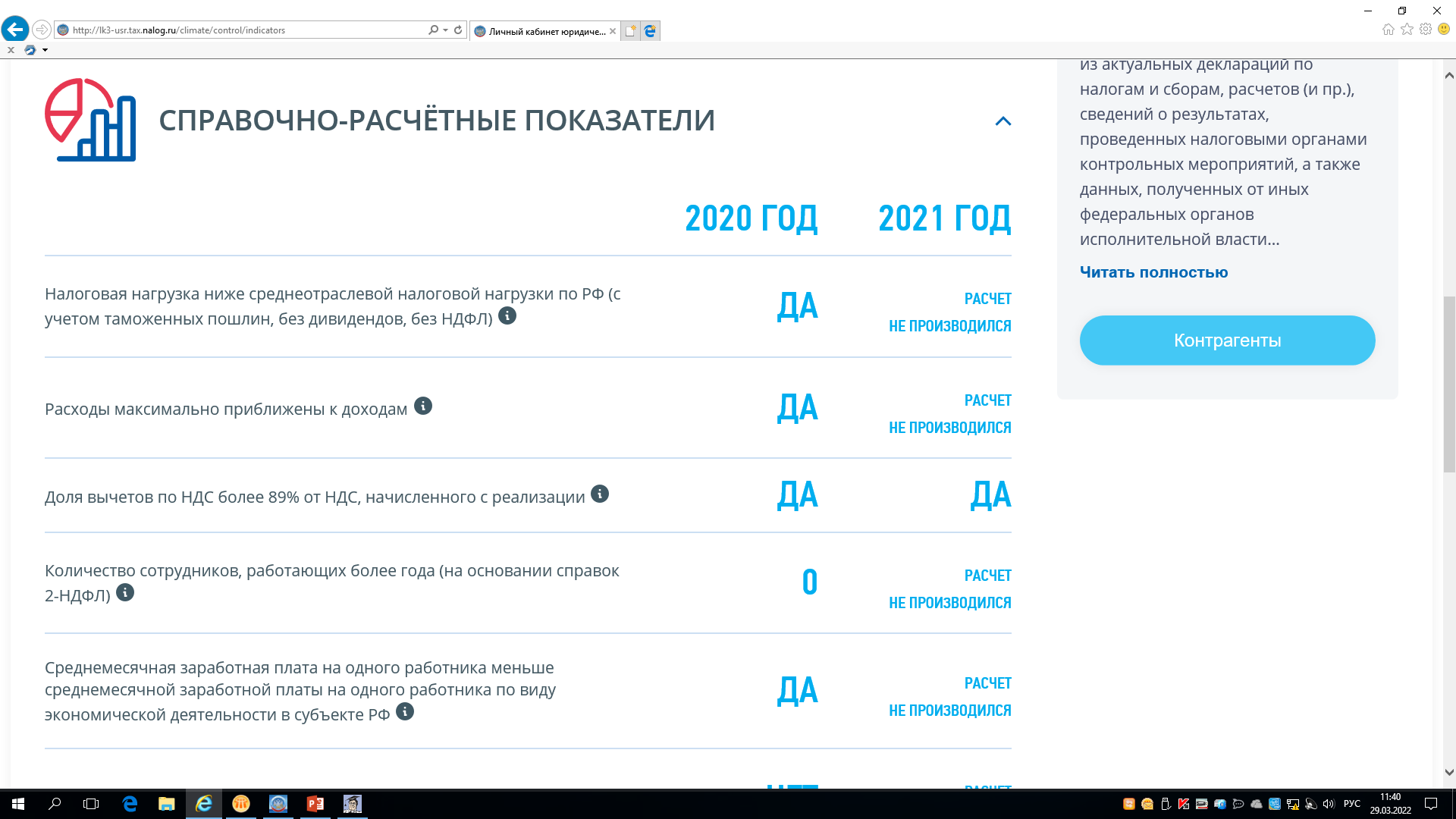 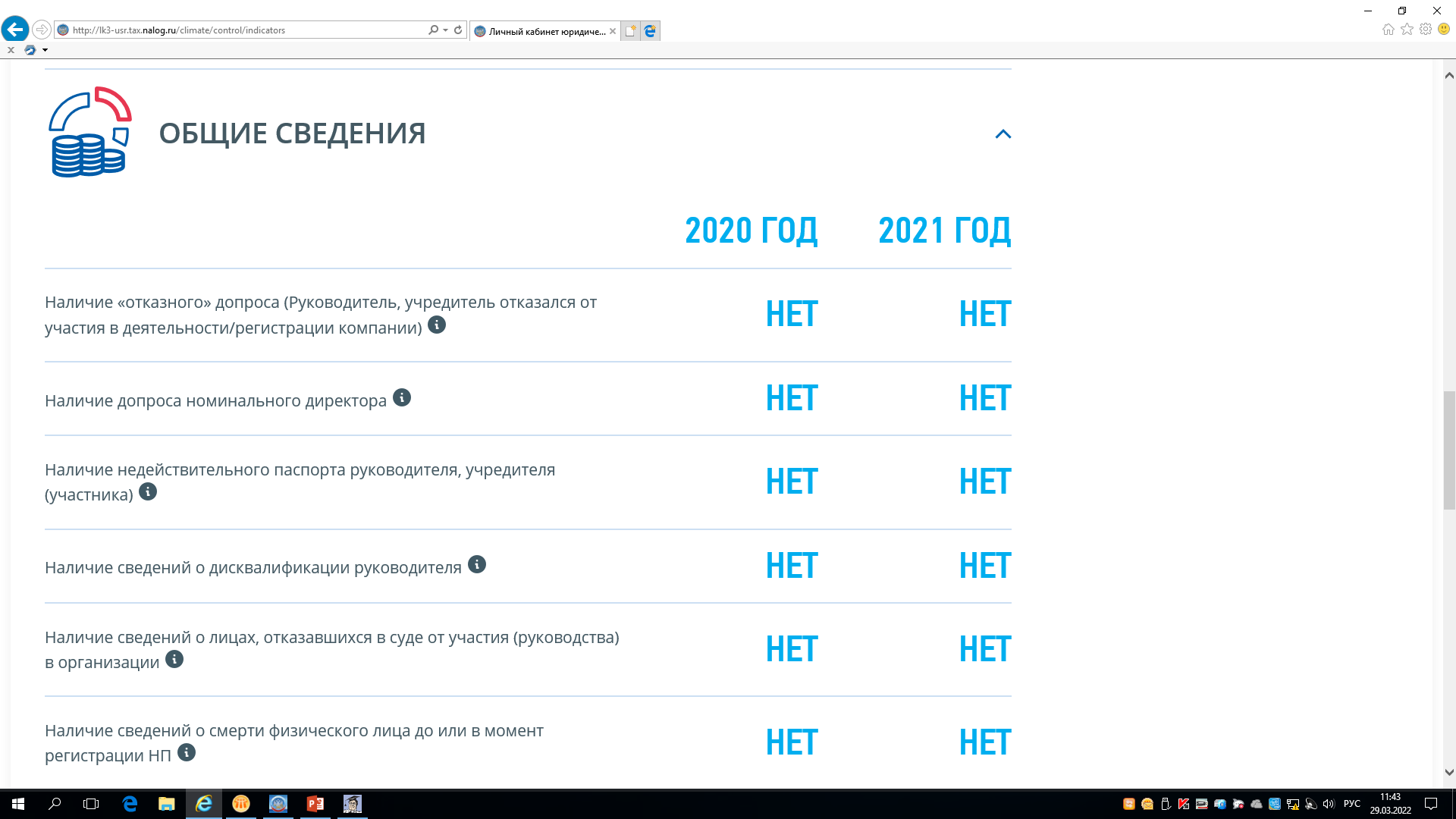 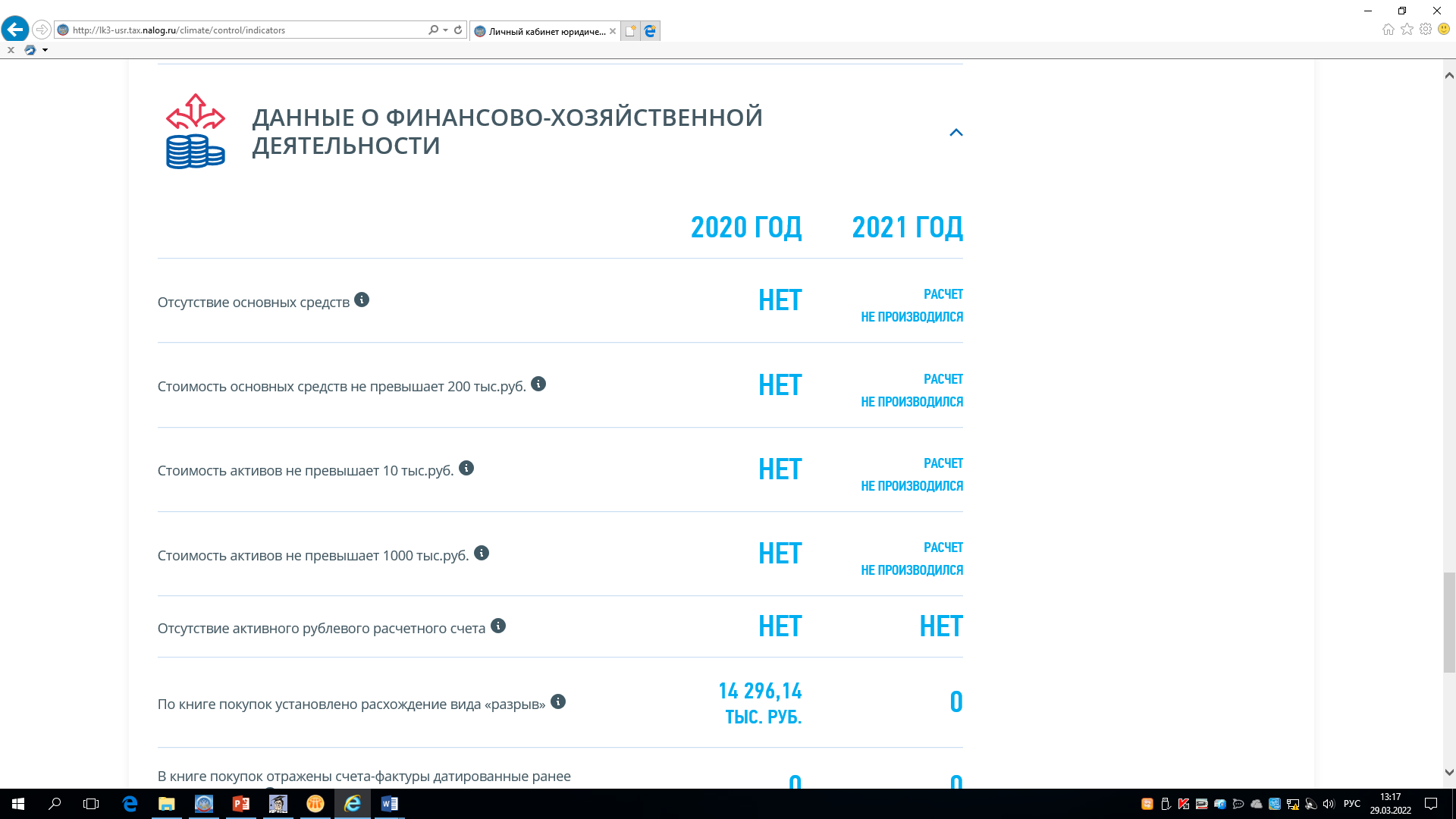 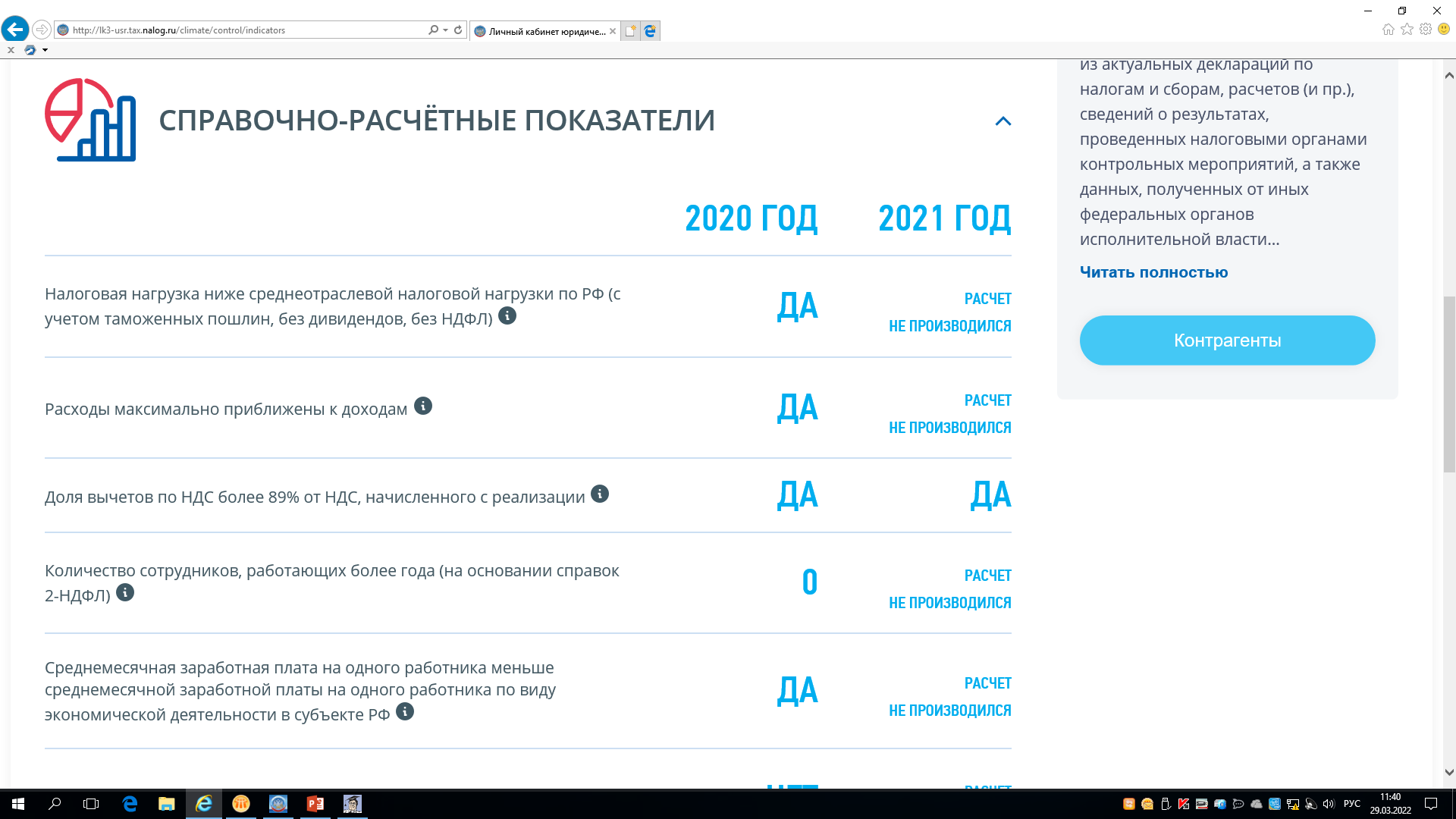 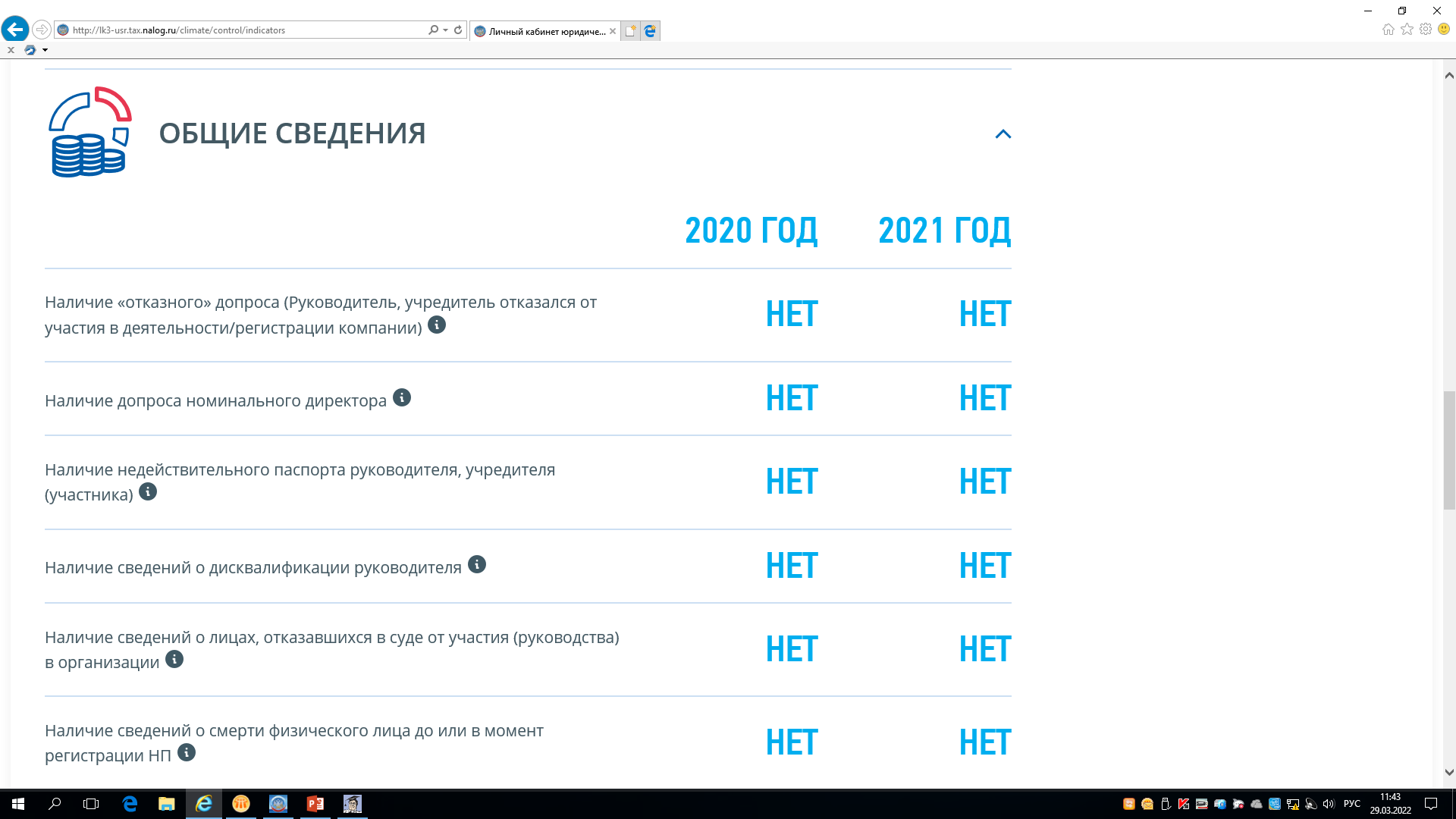 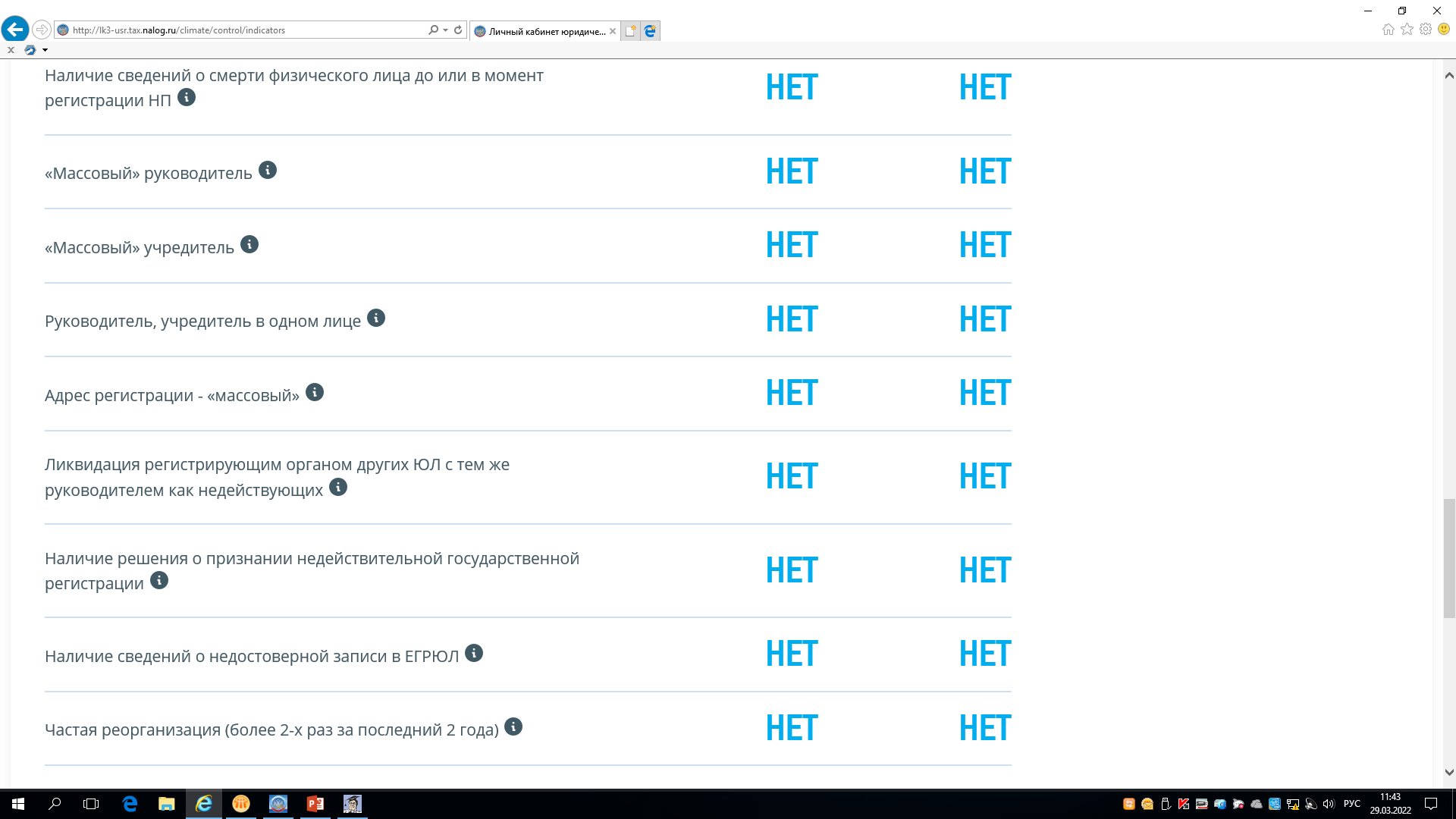 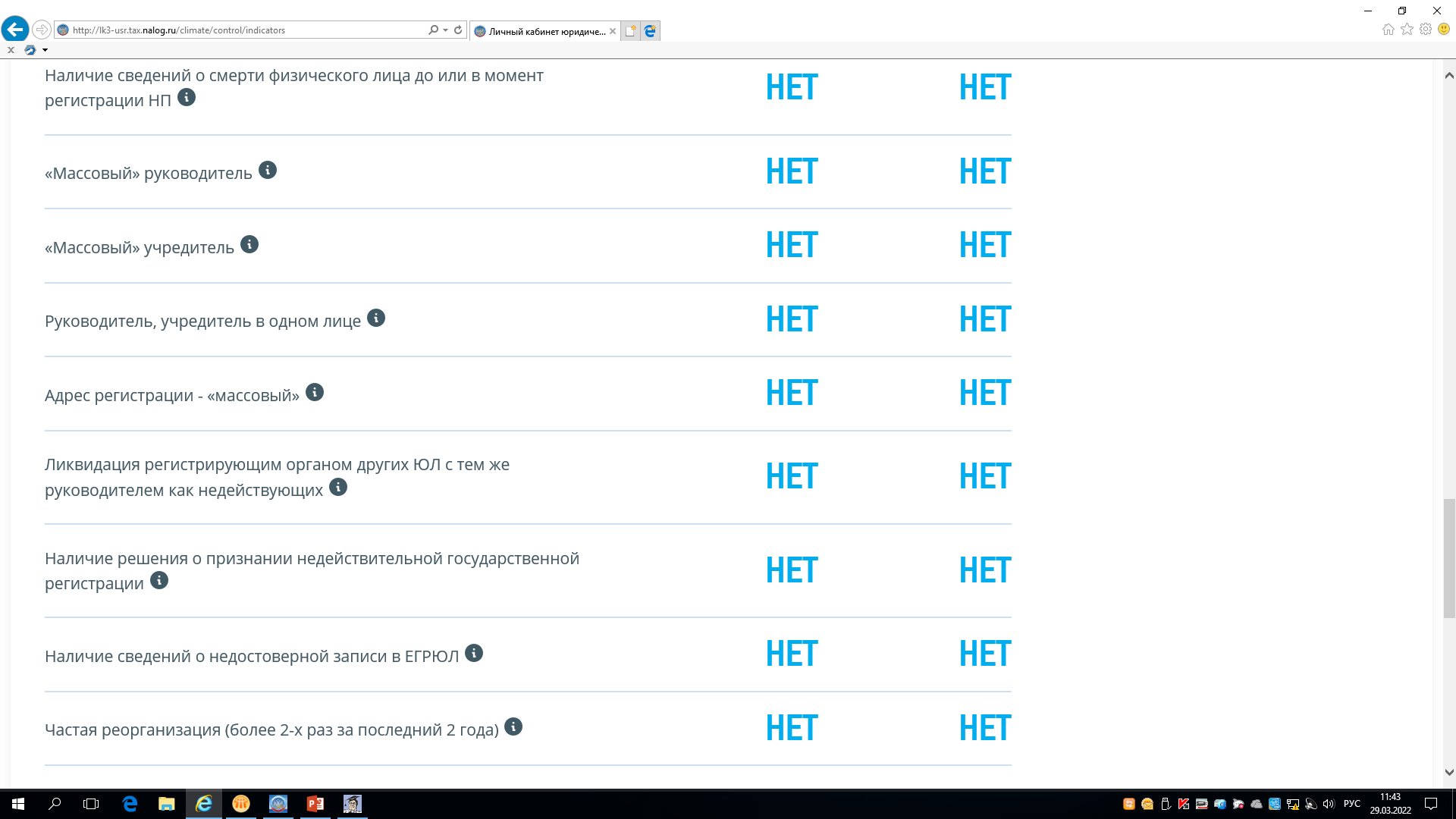 «КАК МЕНЯ ВИДИТ НАЛОГОВАЯ»  СВЕДЕНИЯ О РИСКАХ
10
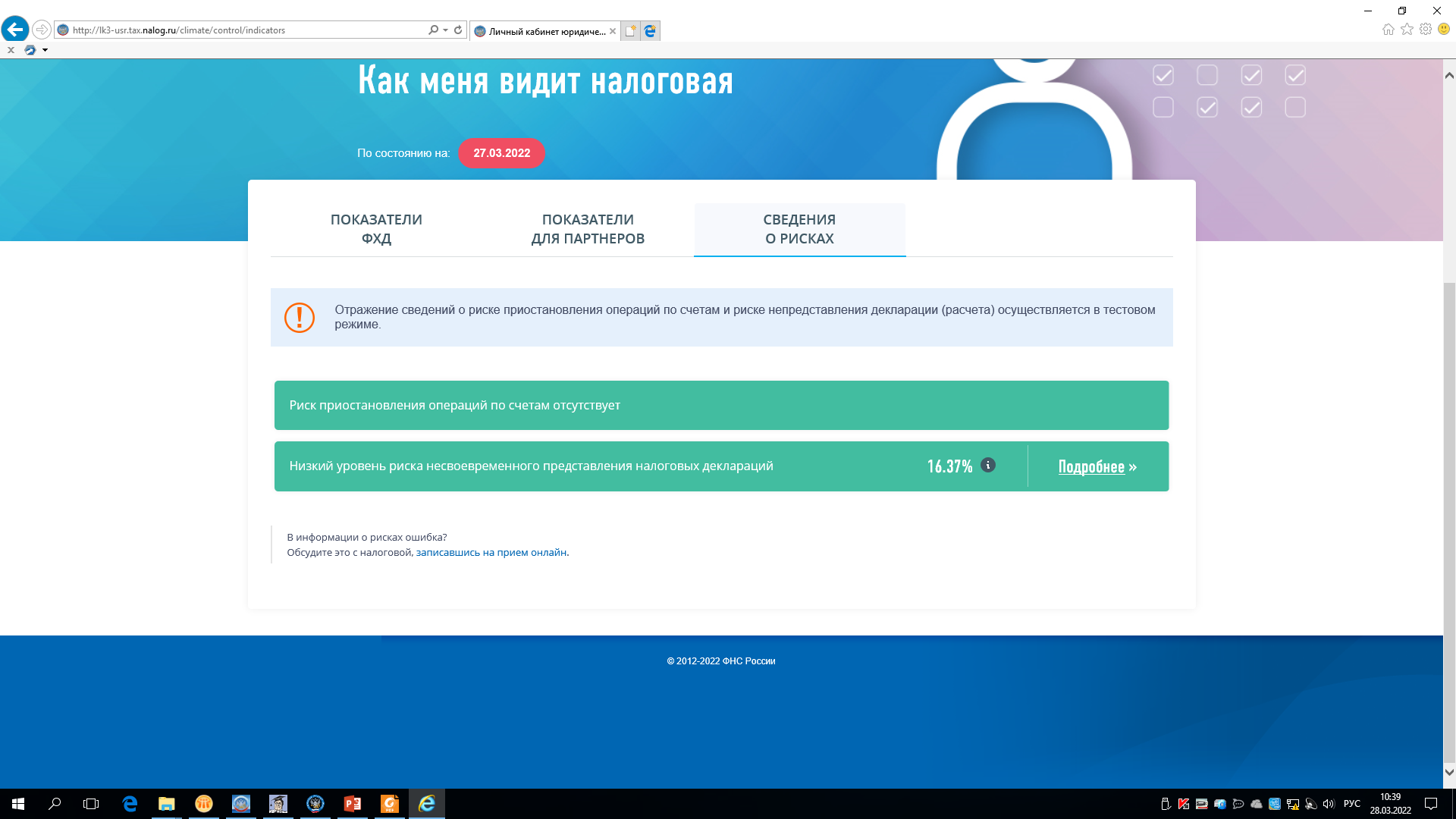 «КАК МЕНЯ ВИДИТ НАЛОГОВАЯ»  ЗАЧЕМ ИНСТРУМЕНТ «КАК МЕНЯ ВИДИТ НАЛОГОВАЯ» НУЖЕН НАЛОГОПЛАТЕЛЬЩИКУ
11
Оценить себя и партнера по тем же правилам, по которым это делает налоговая служба
Просто и быстро получить доступ к показателям выбранного партнера
Синхронизировать свои данные с данными налоговой службы 
    о себе
Повысить уровень доверия к себе со стороны партнера и налоговой службы
12
БЛАГОДАРЮ ЗА ВНИМАНИЕ